Informatik Q1 Abels
Algorithmik und objektorientierte Modellierung
Informatik Q1 Abels
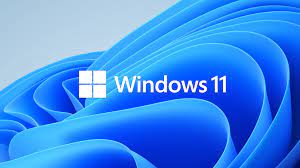 Setup
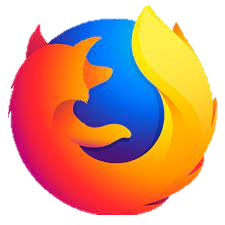 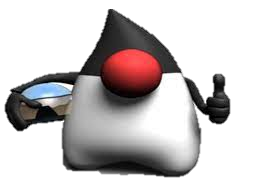 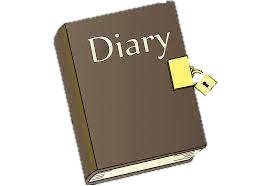 .MD
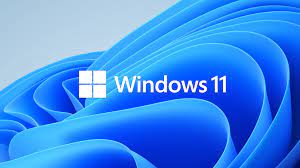 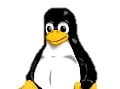 Setup

Betriebssystem
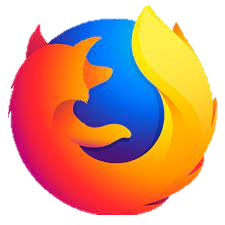 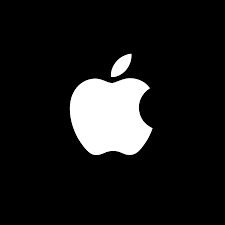 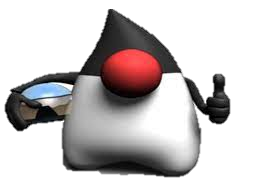 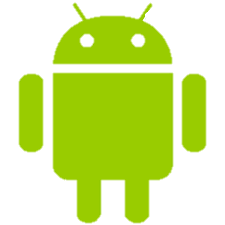 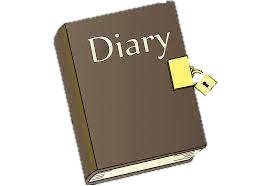 .MD
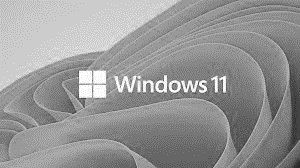 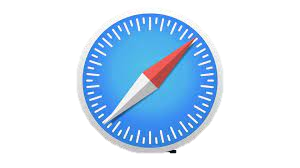 Setup

Betriebssystem
Browser
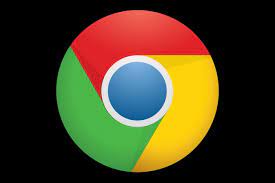 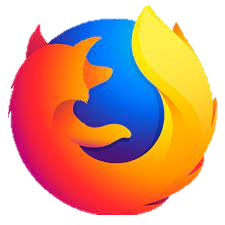 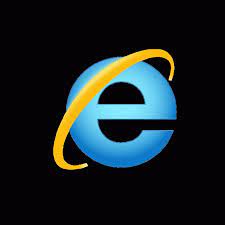 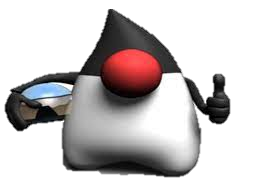 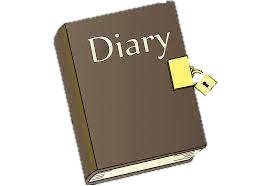 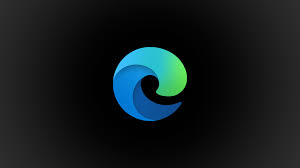 .MD
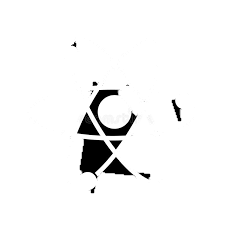 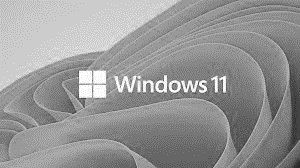 Setup

Betriebssystem
Browser
IDE
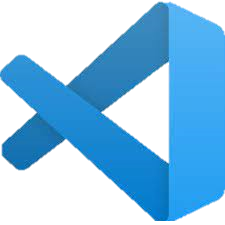 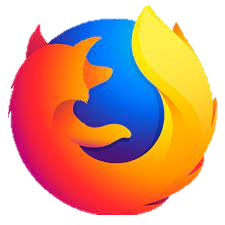 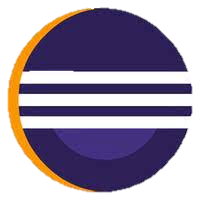 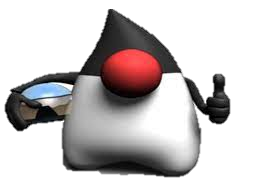 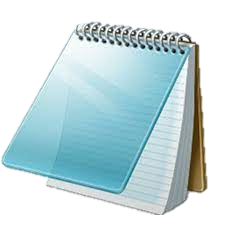 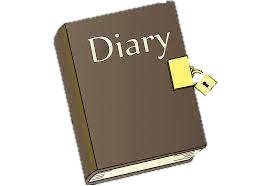 .MD
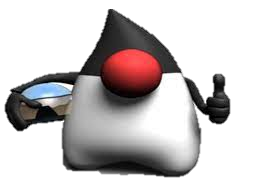 JDK 17 Windows Installer
https://www.oracle.com

Java-Editor
https://javaeditor.org
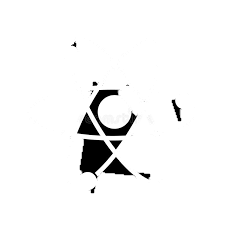 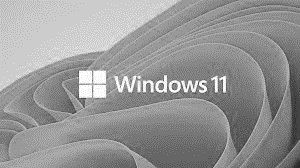 Setup

Betriebssystem
Browser
IDE
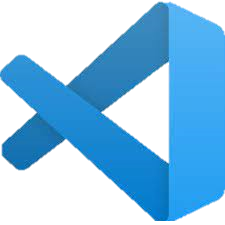 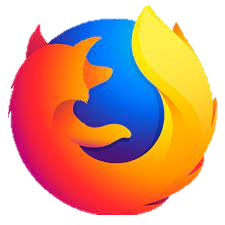 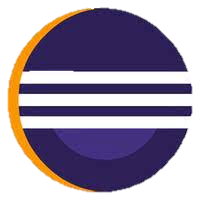 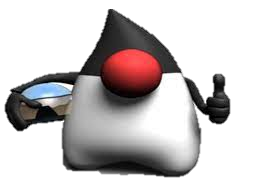 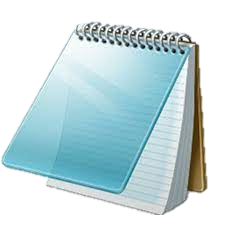 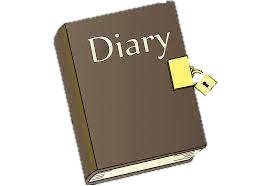 .MD
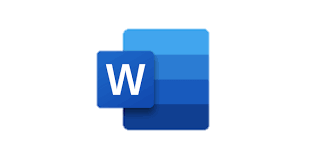 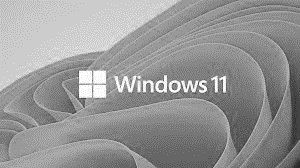 Setup

Betriebssystem
Browser
IDE
Dokumentation
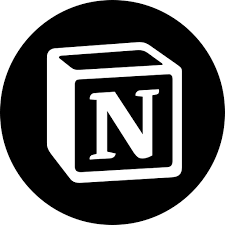 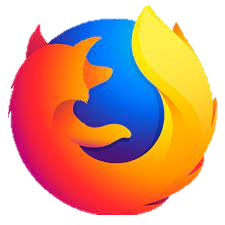 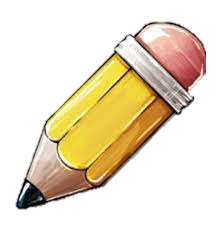 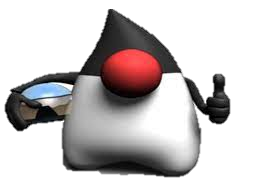 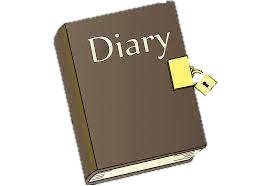 .MD
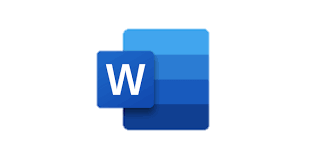 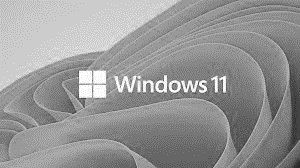 Setup

Betriebssystem
Browser
IDE
Dokumentation
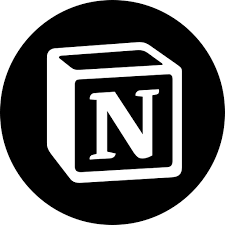 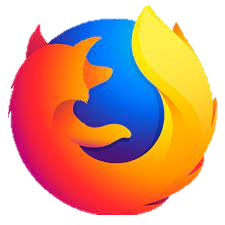 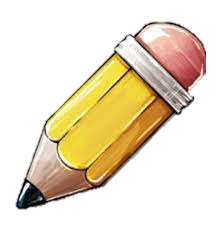 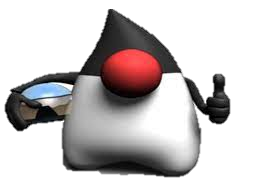 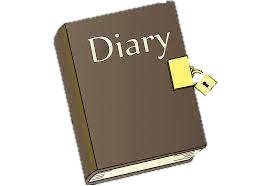 .MD
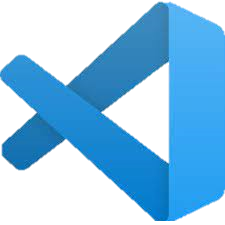 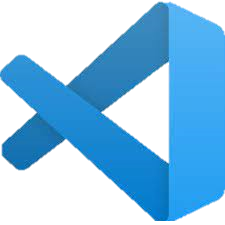 Visual Studio Code
https://code.visualstudio.com

Markdown
Extension: Markdown All in One
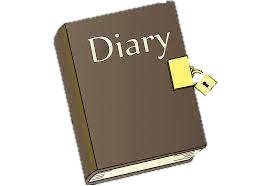 .MD
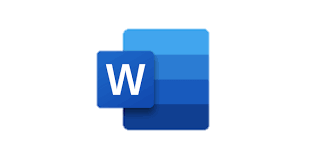 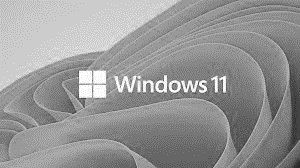 Setup

Betriebssystem
Browser
IDE
Dokumentation
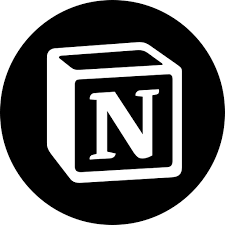 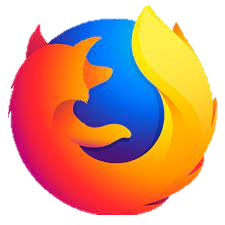 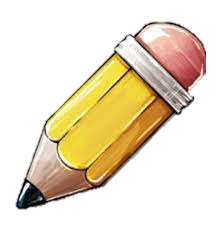 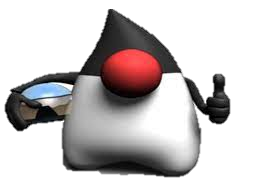 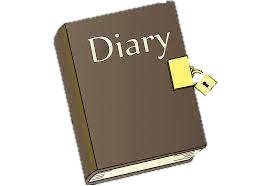 .MD
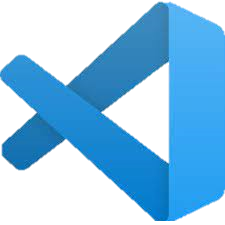 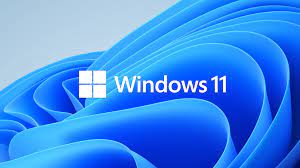 Setup

Betriebssystem
Browser
IDE
Dokumentation
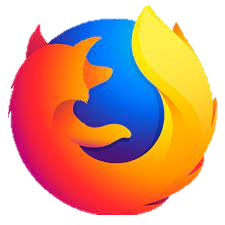 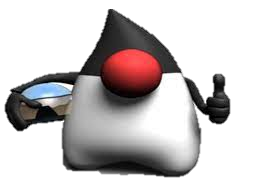 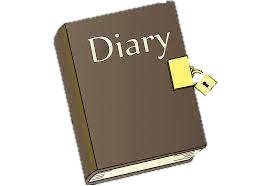 .MD
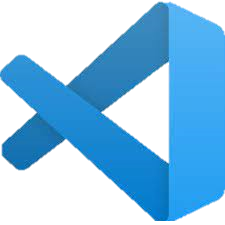 Setup zum Programmieren in Java
Bilde dein persönliches Setup, um dem Kurs an deinem eigenen Gerät folgen zu können.